Aktivnosti MKO na področju ukrepov za izboljšanje kakovosti zraka v Sloveniji
mag. Tanja BOLTE
Direktorat za okolje na Ministrstvu za kmetijstvo in okolje
PRESEGANJA MEJNE DNEVNE KONCENTRACIJE PM10
Vir: ARSO
Malce zgodovine…
Prvi načrti bi morali biti izdelani že 2 leti po vstopu v EU
Postopek pričet v letu 2009 in ustavljen v letu 2011
Uradni opomin je Slovenija prejela januarja 2013
Načrti
Sprejetih vseh sedem Načrtov za izboljšanje kakovosti zunanjega zraka
Načrti so narejeni za triletno obdobje in se bodo uresničevali s podrobnejšimi programi ukrepov, ki bodo usklajeni z lokalnimi skupnostmi.
Ocena virov delcev PM10
Osnovno vodilo pri opredelitvi seznama ukrepov je bila ocena virov onesnaževanja zraka. 
Med večja vira prištevamo male kurilne naprave in promet, ostalo pa so drugi viri (industrija, sekundarni delci,..).
V tem oziru so ukrepi dokaj skladni po območjih – povsod je poudarek na URE in OVE, Ljubljana in Maribor imata večji poudarek tudi na področju prometa, za Zasavja pa se predvideva tudi večji delež prostovoljnih ukrepov s strani industrije.
Ukrepi
Ukrepi so razvrščeni v 3 stebre:
spodbujanje učinkovite rabe energije in obnovljivih virov energije (daljinsko ogrevanje, zamenjava kurilnih naprav, toplotna izolacija stavb, boljše posluževanje kurilnih naprav ipd.), 
promet (spodbujanje javnega potniškega prometa in nemotoriziranih oblik prometa, umirjanje prometa, zmanjševanje emisij delcev zaradi soljenja in posipanja cest, izdelava in izvajanje mobilnostnih načrtov),
druga področja (predlogi ukrepov gospodarstva za zmanjšanje njegovih emisij).
Ukrepi iz načrtov
so sinergični z blaženjem podnebnih sprememb
nosijo takojšnje pozitivne učinke na okolje in zdravje ljudi (tu mislimo predvsem toplotne izolacije stavb ter zamenjavo energentov ter prehod iz ogrevanja na trdna goriva)
prispevajo k dolgoročnim pozitivnim okoljskim spremembam, predvsem na področju prometa ter načrtovanja mest tudi v skladu s potrebami za čistim zrakom.
prispevajo tudi pozitivne gospodarske učinke
Višina sredstev in viri financiranja
Načrti so v osnutkih programov ukrepov finančno ovrednoteni v višini približno 400 mio EUR.
Finančni vir: 
Podnebni sklad in kohezijska sredstva v obdobje 2014-2020 v višini 85 mio EUR,
nekaj manj bodo zagotavljale občine, 
približno 230 mio EUR pa bodo zagotovili koncesionarji, gospodinjstva in drugi subjekti.
Načrti
Razpis preko Eko sklada (energetska učinkovitost stanovanjskih stavb in nakup avtobusov).
Pomembno je tudi ozaveščanje, informiranje in komuniciranje (spletna stran, sodelovanje z civilno družbo, občinami, izredno komuniciranje-kresovi, ognjemeti in pravilnemu kurjenju v luči posledic žledoloma).
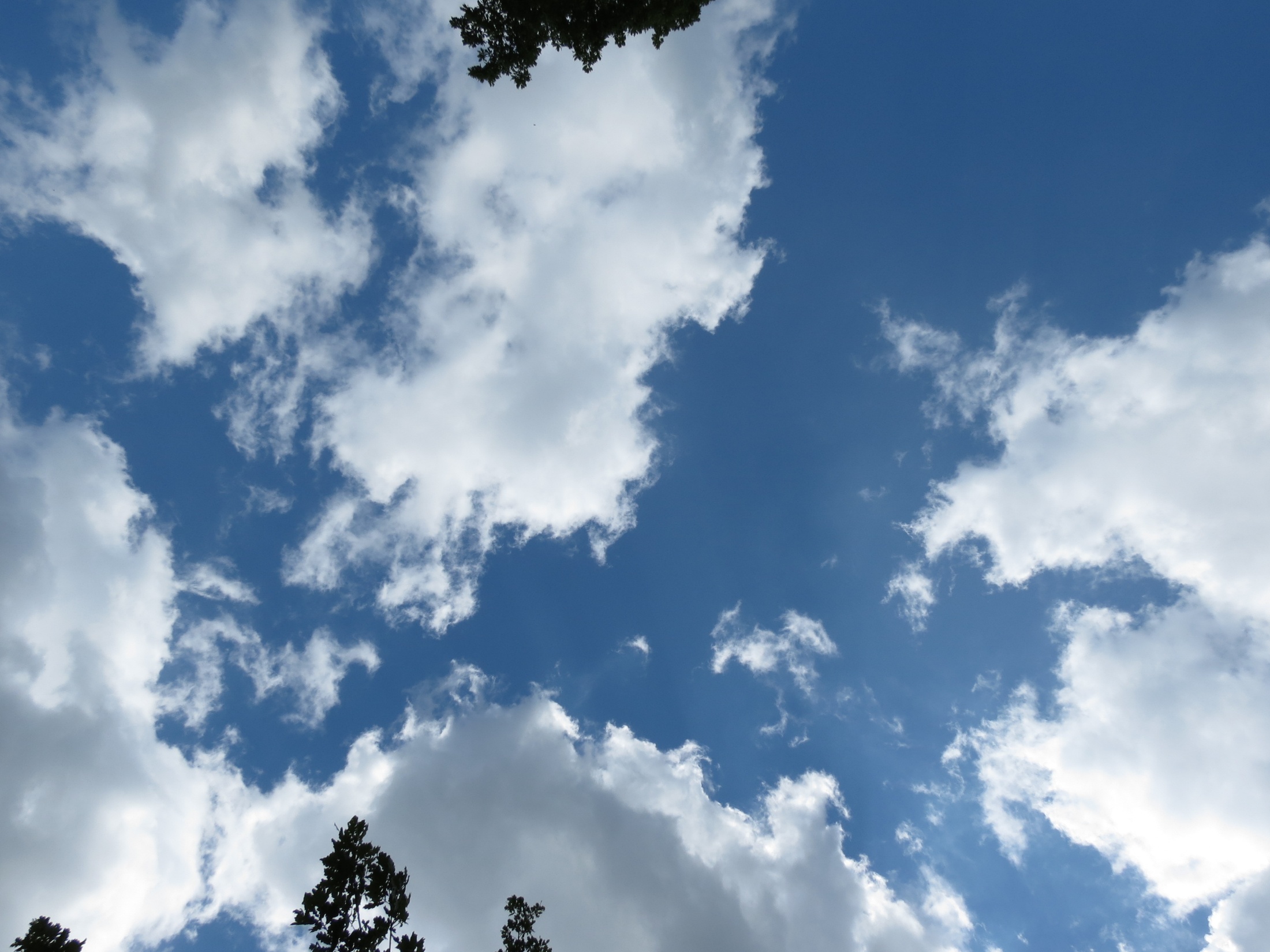 ZRAK POTREBUJEMO   
VSI – 
JE DEDIŠČINA, KI JO JE POTREBNO SKRBNO VAROVATI!
Leto zraka 2013
10